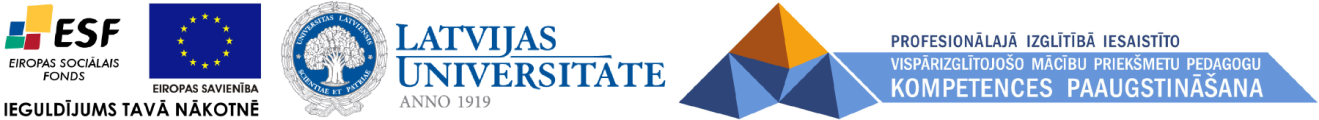 Piramīdas no senatnes līdz mūsdienām
ESF projekts „Profesionālajā izglītībā iesaistīto vispārizglītojošo mācību priekšmetu pedagogu kompetences paaugstināšana” (vienošanās Nr. 2009/0274/1DP/1.2.1.1.2/09/IPIA/VIAA/003)
Indijas piramīdas
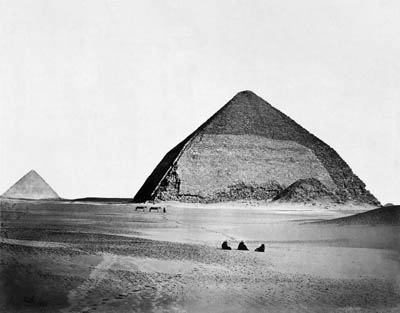 Čalolulas piramīda Meksikā
Ēģiptes piramīdas
Piramīdas viena skaldne vienmēr ir vērsta uz ziemeļiem
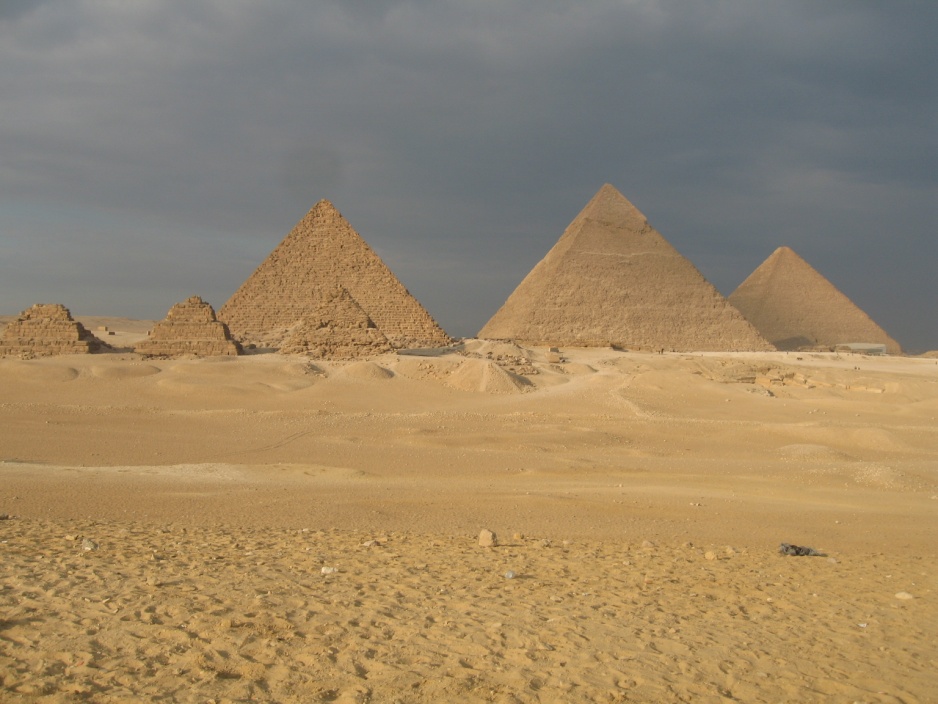 Heopsa piramīda
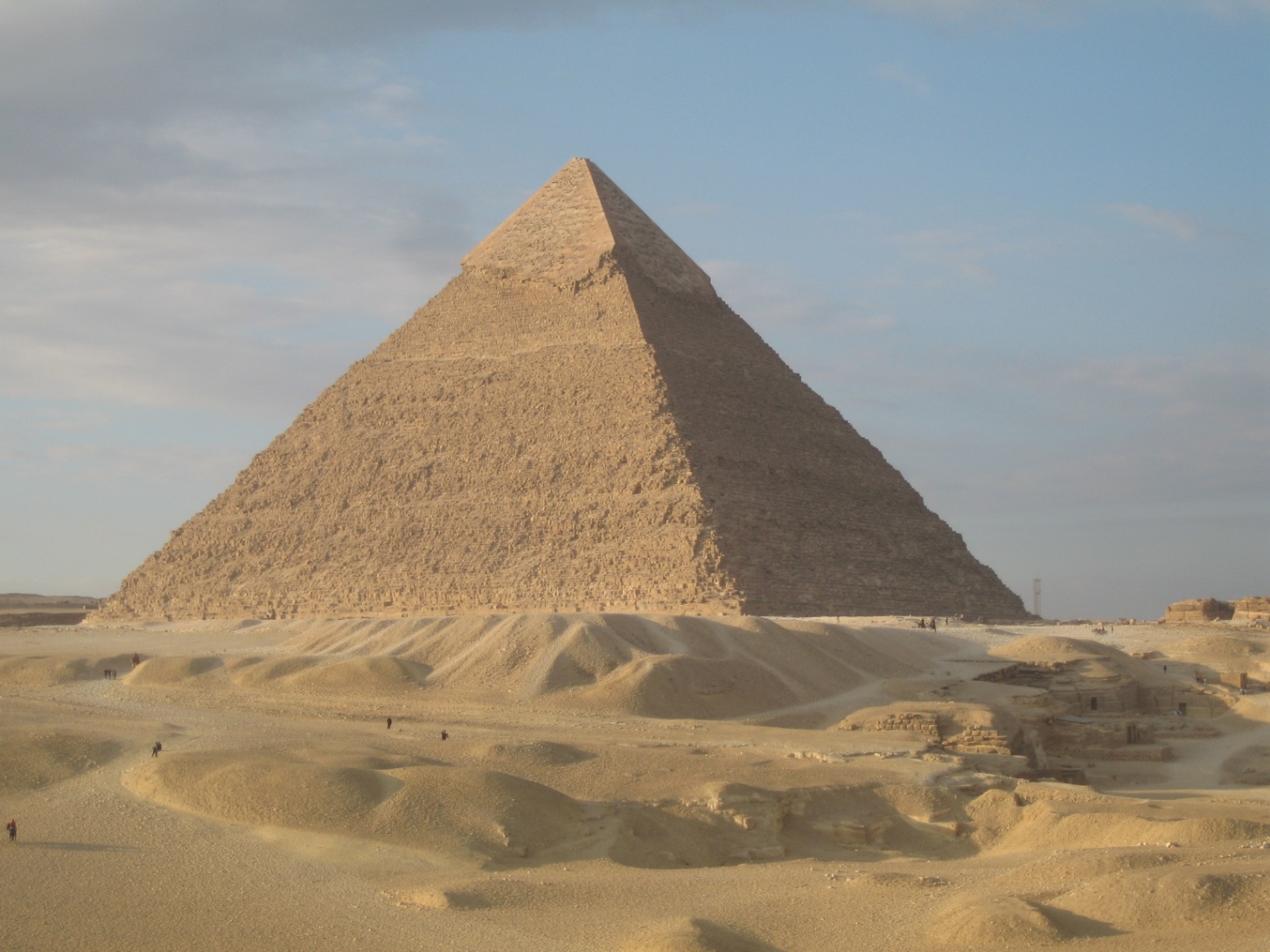 Hefrena piramīda
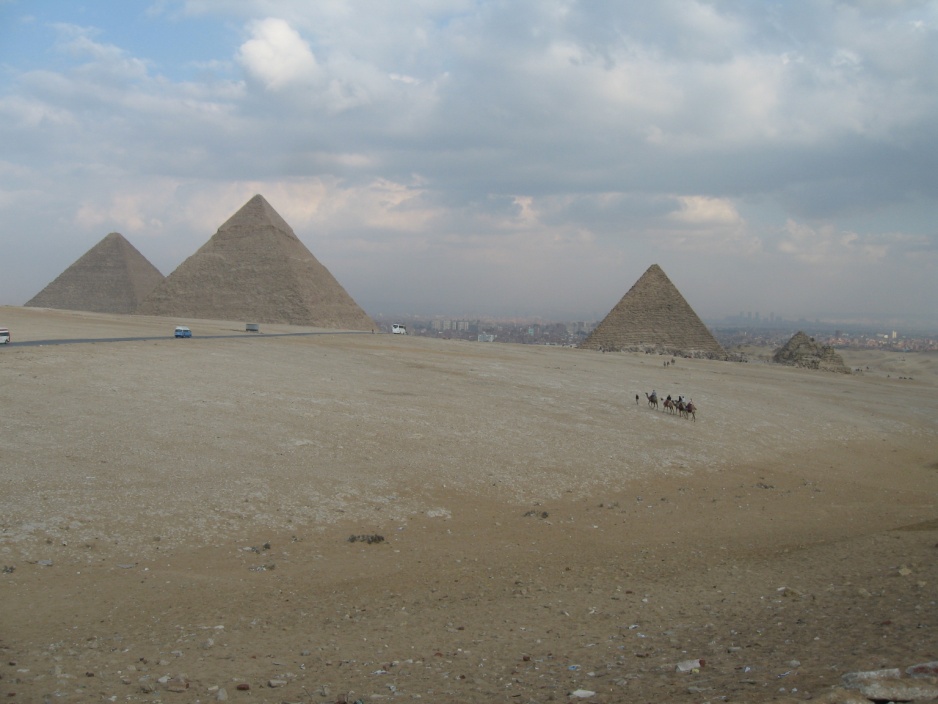 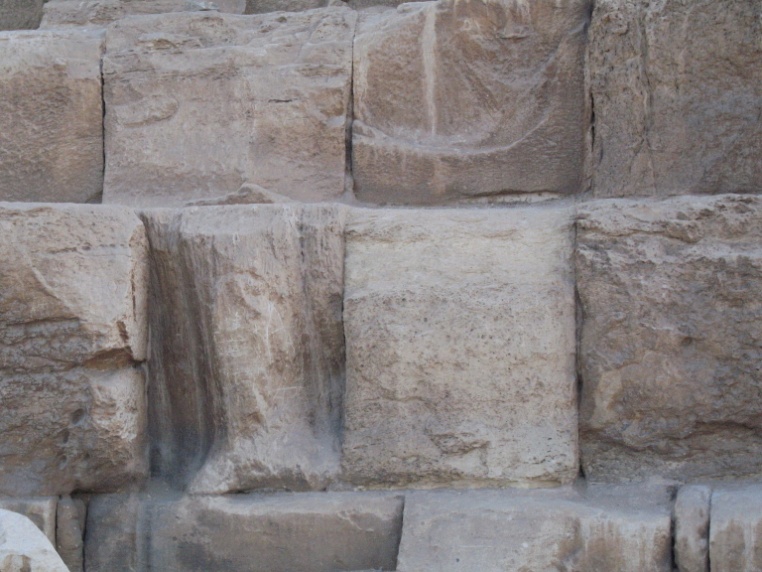 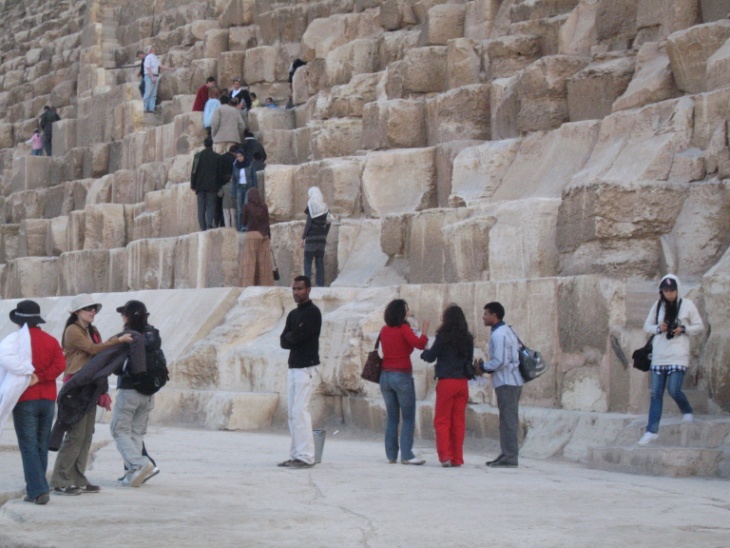 Latvijas Zinātniskā ekspedīcija Ēģiptē vecākajā mūra celtnē pasaulē - Džosera piramīdā - atklāja jaunu galeriju tīklu, pazemes kāpnes un telpas ar 5000 gadu veciem cilvēku kauliem.
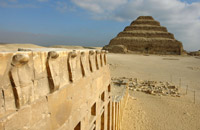 Idejas par piramīdu celtniecību
Idejas par piramīdu celtniecību
Fiziskie un bioķīmiskie procesi piramīdās
Piramīdās ir brīnišķīgi saglabājušās tur nejauši iekļuvušo dzīvnieku atliekas — tās ir mumificējušās dabīgā ceļā un nav pakļautas pūšanai. 
Par sensāciju kļuva fakts, ka 20. gadsimtā no aizmūrētas piramīdas telpas sāka dīgt miežu graudi un deva pat ražu!  Tas noticis pēc tā, kad graudi piramīdā atradušies pat vairākus tūkstošus gadu!
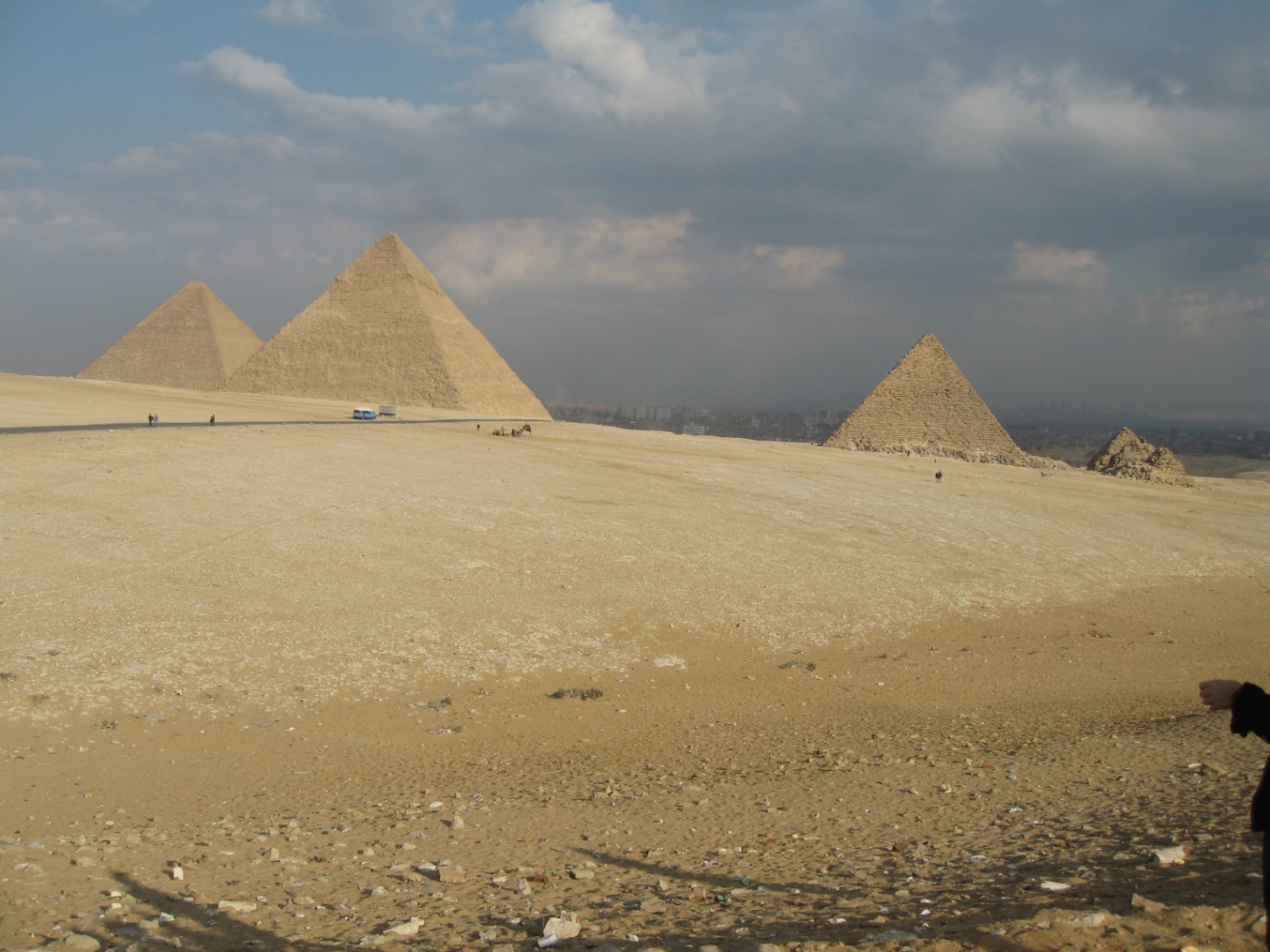 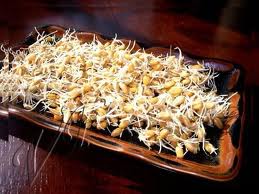 Piramīdas veselībai
Piramīdām piemīt  spēja akumulēt bioenerģiju. Piramīdā, saplūst Zemes izstarotajām spēku frekvencēm un kosmiskajai radiācijai, veidojas jauna vibrācijas frekvence, kas var izraisīt radiāciju, ko sauc par bioenerģiju, kura labvēlīgi ietekmē apkārtējo vidi un palielina dabisko dzīvības procesu intensitāti.
 Guļot piramīdas iekšpusē, cilvēks noveco ievērojami lēnāk
     Neliels piramīdas modelis palīdz  daudzu slimību -artrīta, zobu noārdīšanās, kataraktas, vēža, sirds slimību ārstēšanā
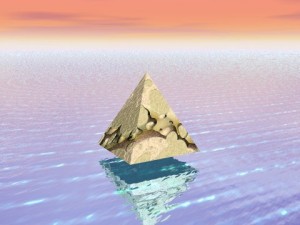 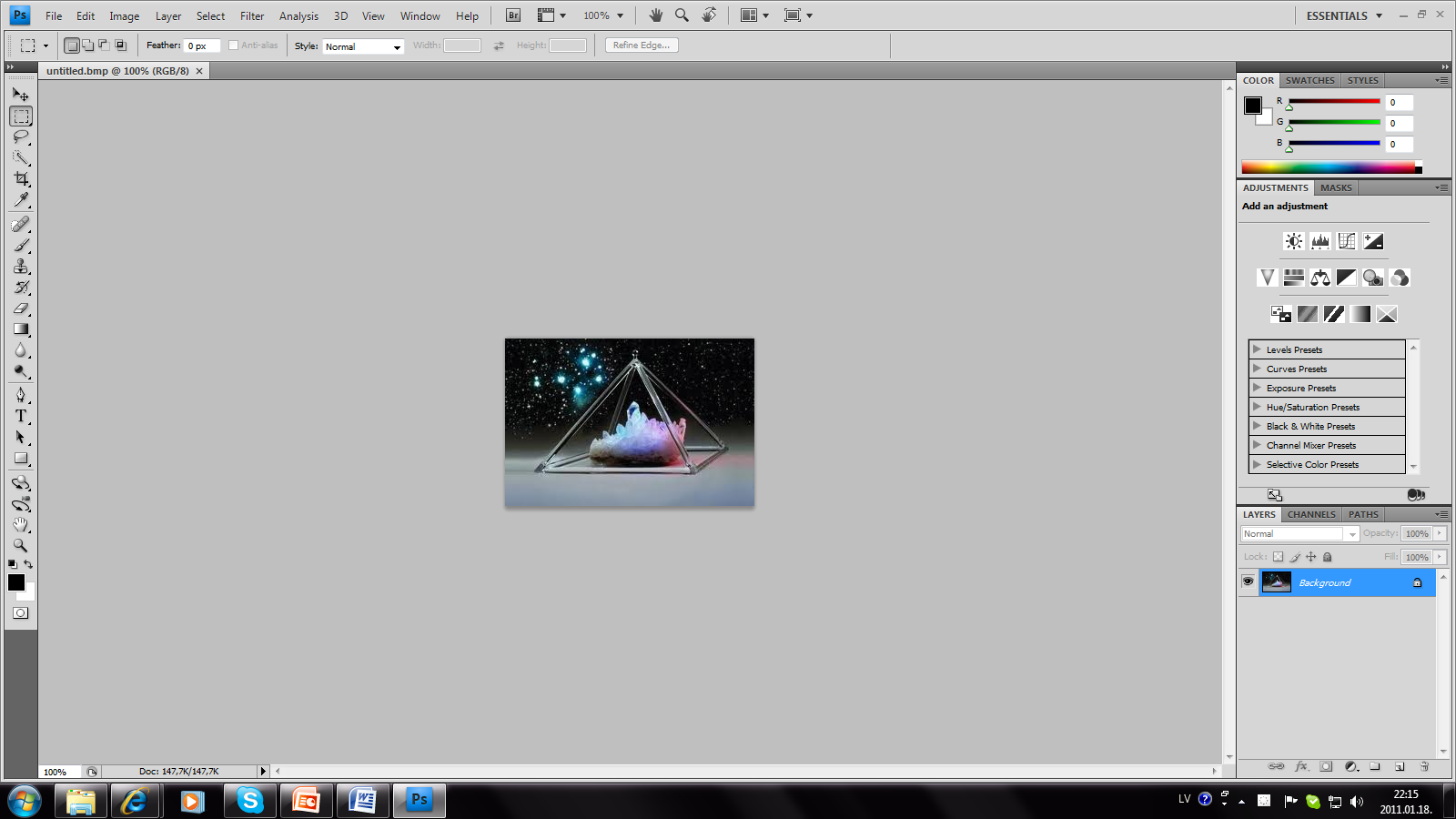 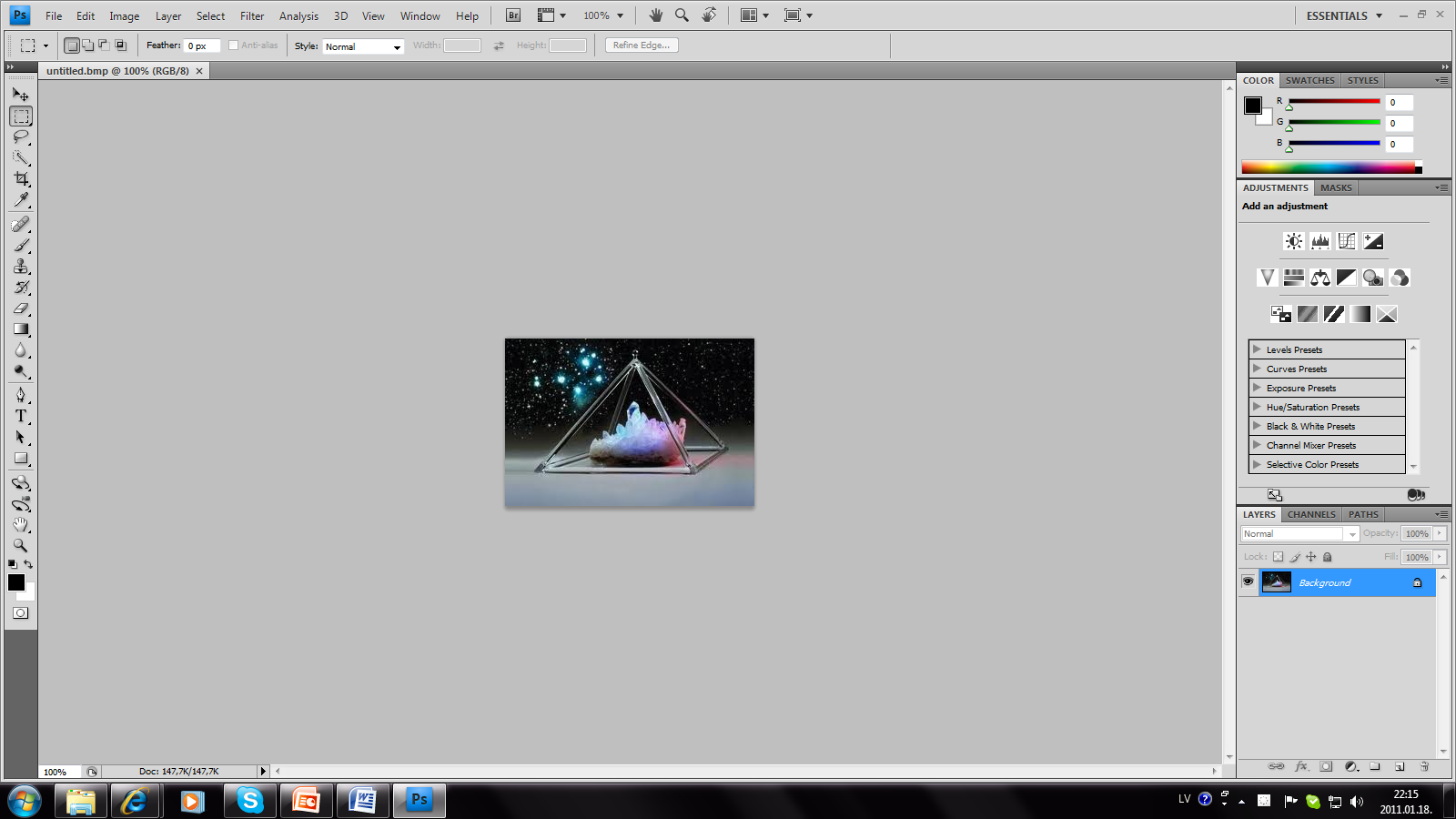 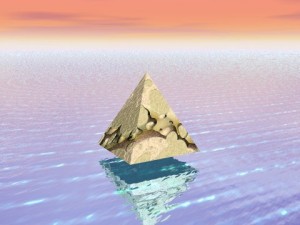 Mūsdienu piramīdas
Piramīdveida celtne Porte de Versailles Parīzē


50 stāvu un 180 metru augstā celtne būs pirmais debesskrāpis, kas Parīzē būvēts pēdējo 30 gadu laikā.
Mūsdienu piramīdas
Piramidālas pilsētas «Mega – City Pyramid»  projekts Japānā


 Tajā varēs mitināties 750 tūkstoši iedzīvotāju. 

Piramīdai jābūt no 700 līdz 2004 metrus augstai, konstrukciju iecerēts veidot drošu pret vētrām un zemestrīcēm.
Piramīda -  kapsētas projekts Vācijā
Dzīvojamās mājas projekts
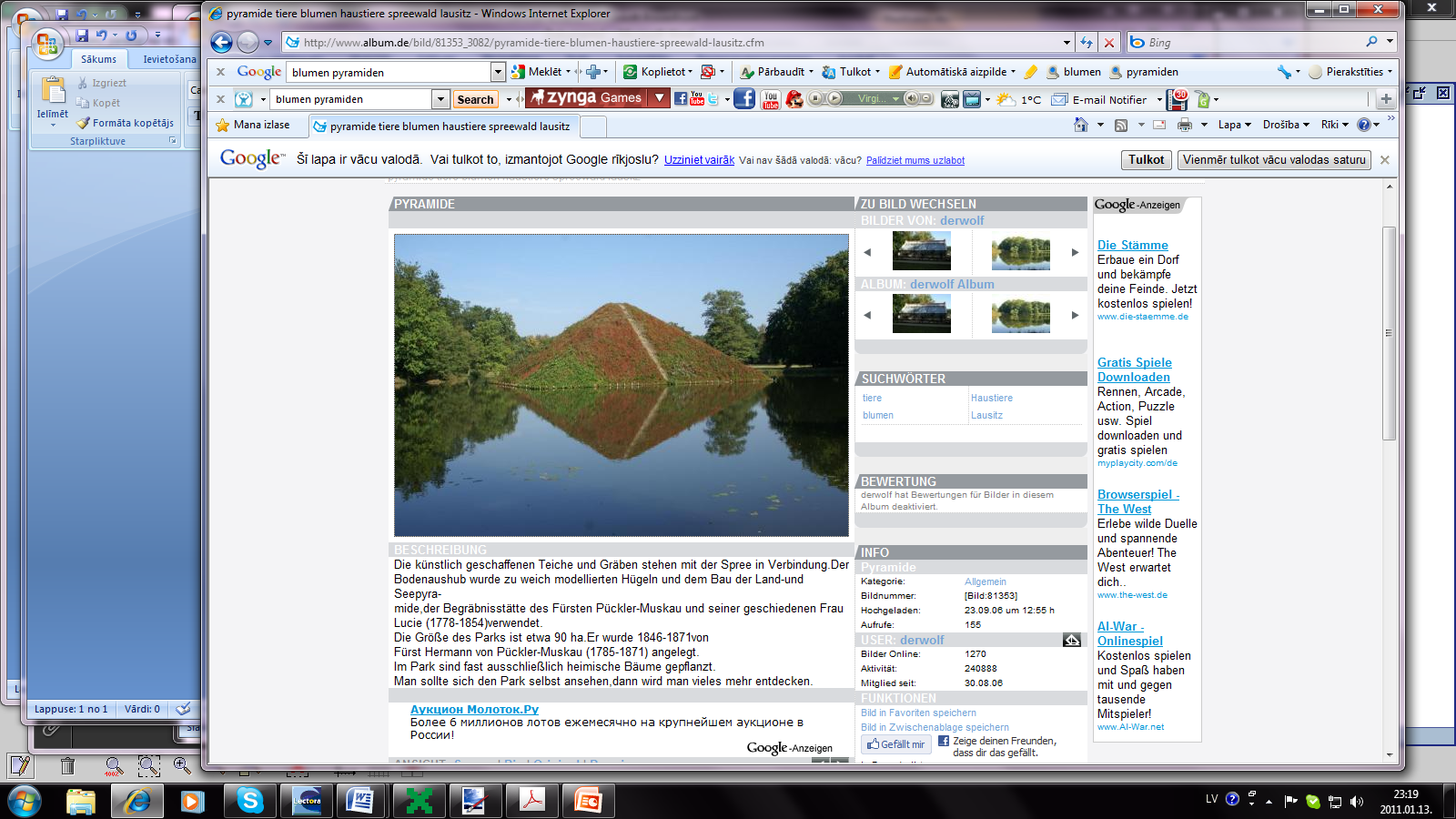 Arī Latvijai ir sava piramīda!
Tā atrodas Valpenē un šo 9 m augsto laukakmeņu krāvumu ar pamatnes apkārtmēru 38 m pēc dzejnieka Imanta Ziedoņa ieceres veidojis tēlnieks V. Titāns.

     Tās akmeņos iekalti Valpenes ciema mājvārdi un tā veidota par godu Dainu tēvam Krišjānim Baronam, kura pamatskolas gadi pagājuši šajā pusē.
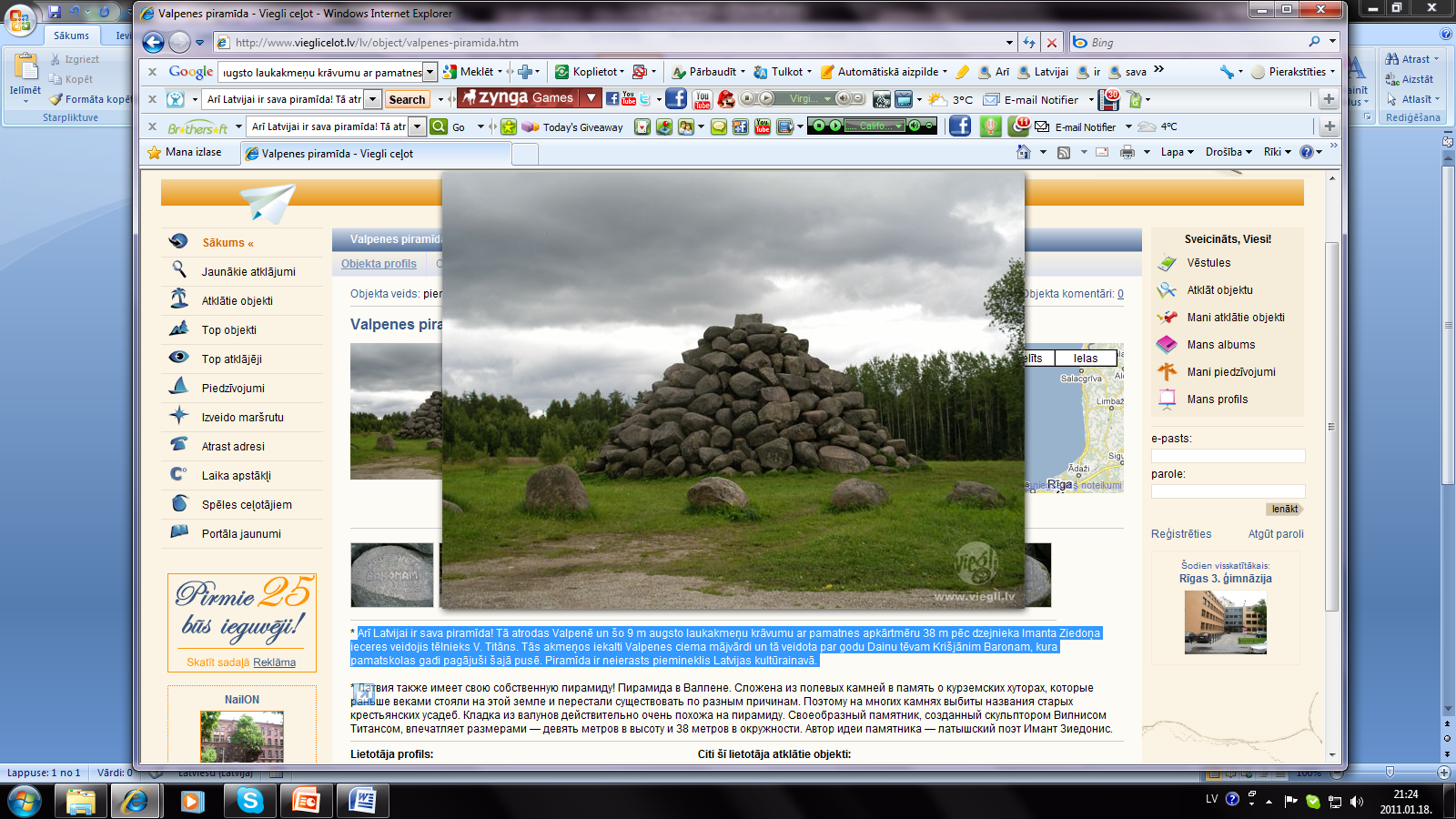 Valodu piramīda
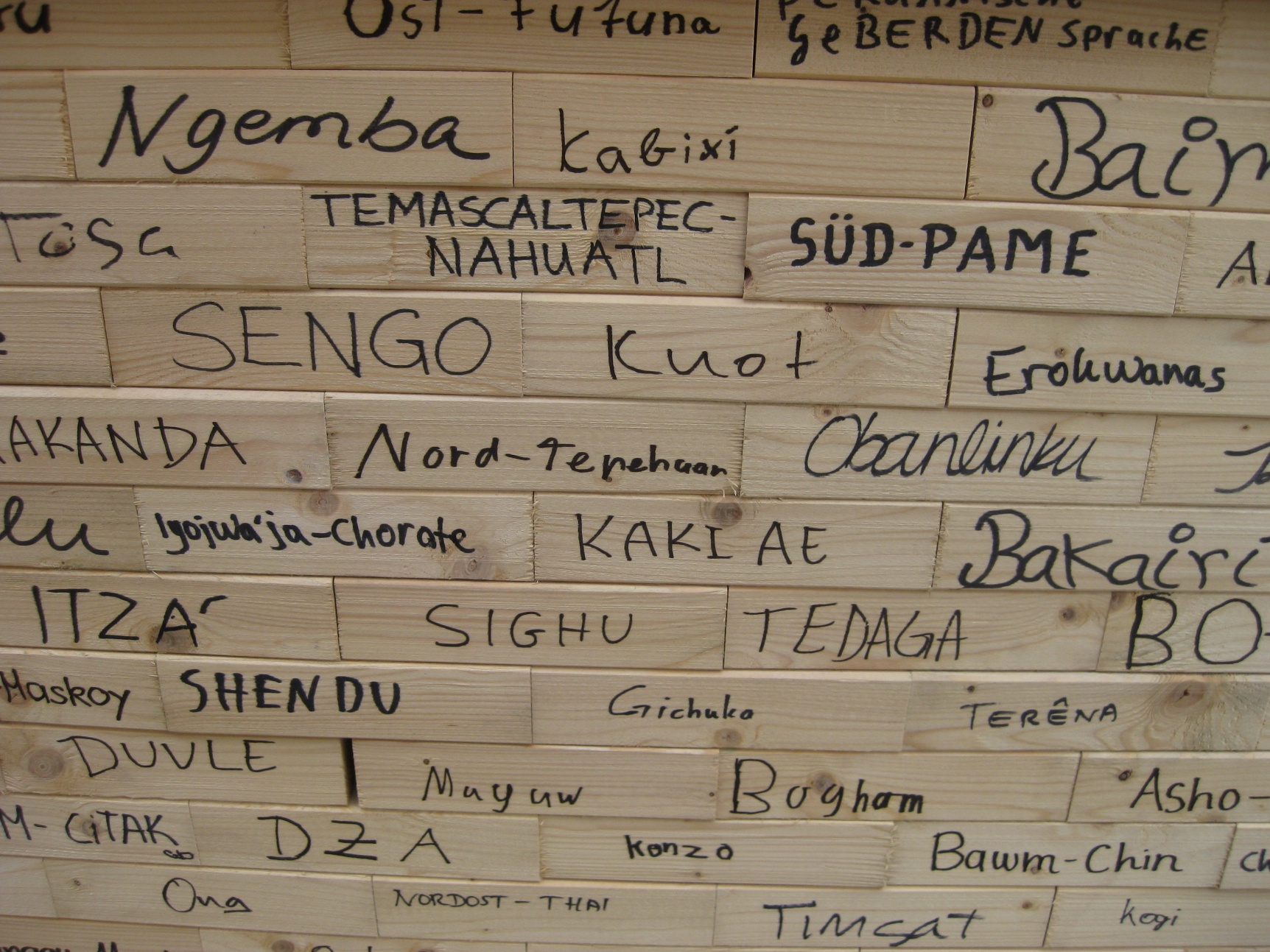 Puķu piramīdas
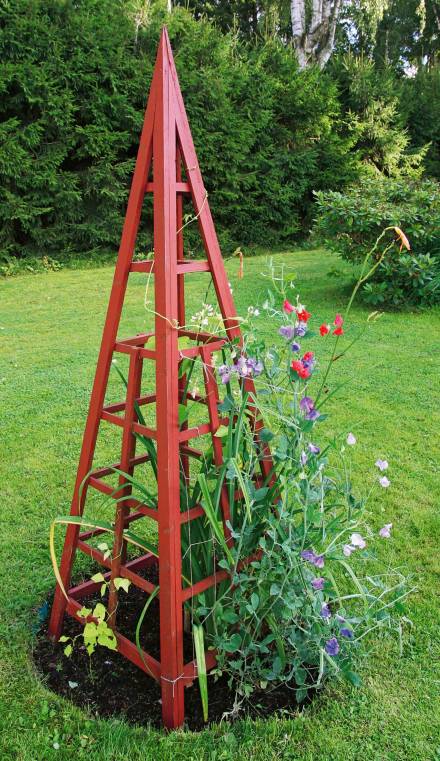 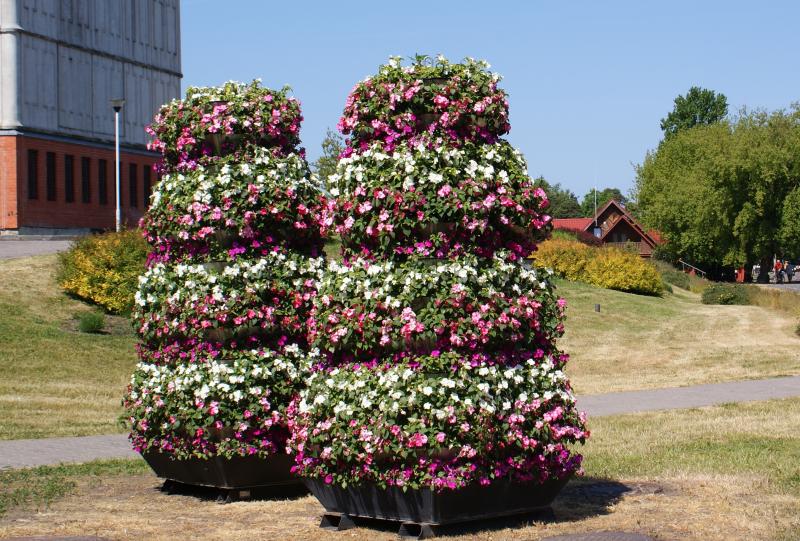 Piramīdas dizainā
Izmantotie  interneta avoti:
http://www.latfilma.lv/dd/552/indexLAT.html
http://www.vieglicelot.lv/lv/object/valpenes-piramida.htm
http://v3.ogre.lv/~weblapas2008/Janis_Steinbergs/izvelne10.html
http://www.videor-art-foundation.com/_eng/ausstellungen/2002_burmeier.html
http://www.poga.lv/photos/anda1310/photo:507971/
http://3d4me.wordpress.com/2010/02/14/pyramid-maze/
http://www.designspotter.com/profile/davide-del-giudice.html